Effective Partnering Strategies for Small Utilities
Scott Dimetrosky
February 12, 2015
1
DSM for Small Utilities
Typically face same percentage goals of large utilities
Limited staffing resources to devote to DSM
2
Solution in Colorado: Collaborate
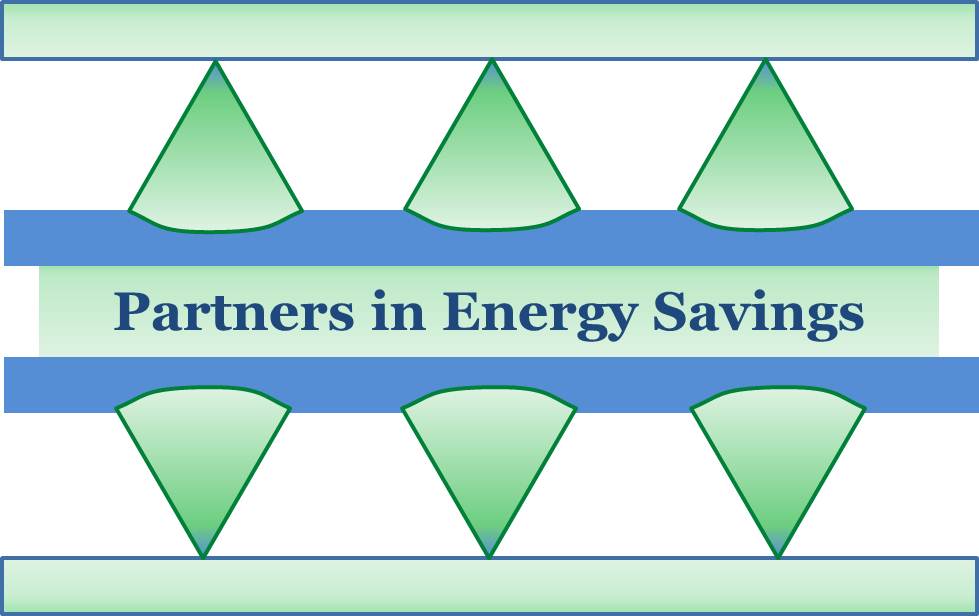 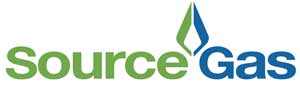 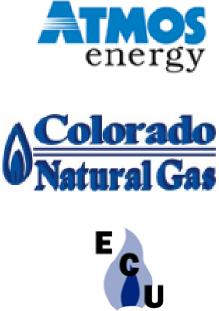 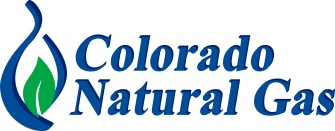 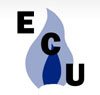 3
Partners in Energy Savings (PIES)
Started in 2009
Coordinate on planning, implementation, reporting, and evaluation
What can we learn?
Successes and challenges
4
PIES Utilities
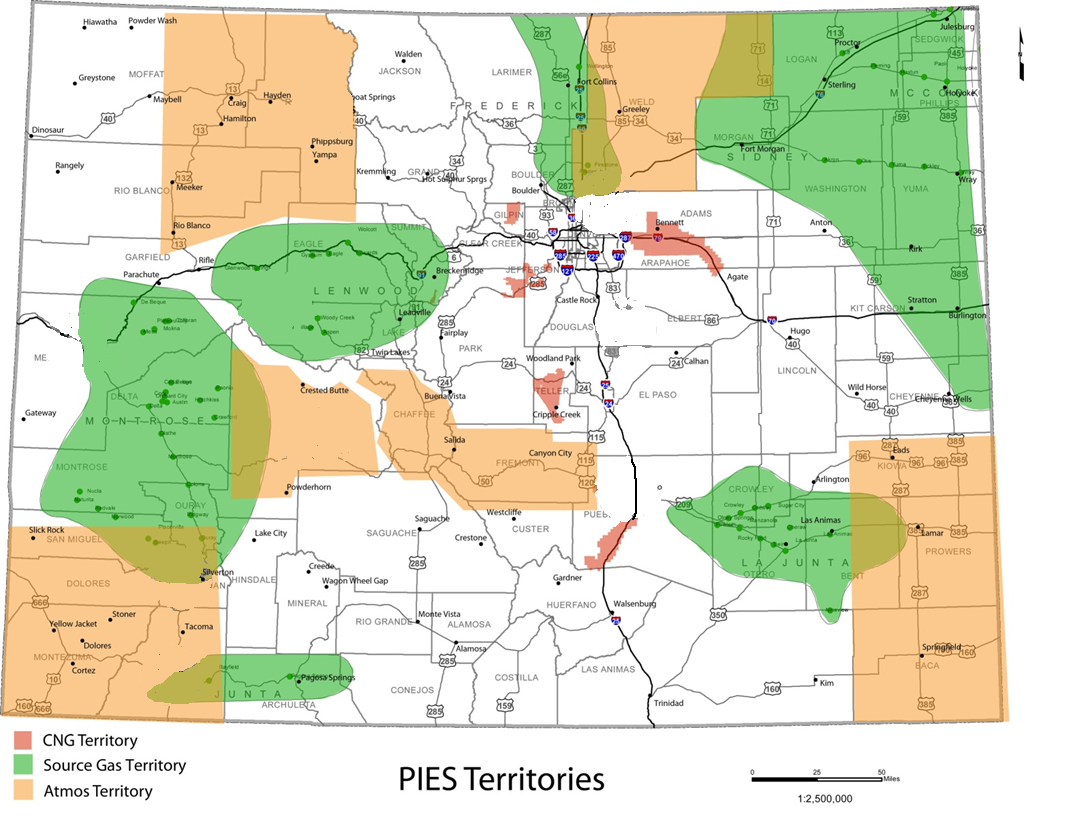 5
PIES Utilities
Xcel Energy
PIES Utilities
6
Partnership Benefits
Benefits associated with this collaboration include: 
Economies-of-scale with respect to program marketing, administration, delivery, and tracking
Integrated marketing, efficiency measures, and rebate structures supporting a consistent message
Integrated, consistent training on program protocols, guidelines, and installation best practices 
Channeling more funds for Rebate Incentives
7
PIES Utilities
Process Flow for PIES Rebate Program
Goes to Shared Website
Customer Receives Shared Marketing
Clicks Link to Single Utility
Colorado Natural Gas
Source Gas
Atmos Energy
Vendor Invoices Single Utility
Rebate Processed by Shared Vendor
Vendor Issues Customer Check
Source Gas
Atmos Energy
Colorado Natural Gas
8
SWOT Analysis
Strength
Sharing costs, administration, and lessons
Weakness
Non-contiguous service areas; difference in customer profiles
Opportunity
Analyze the data, serve customers more effectively 
Threat
Cost overruns and ambitious goals
9
Economies of Scale
Shared Vendors

EGIA
Rebate processor

CORE / Energy Smart
Energy Assessment

Energy Outreach Colorado
Income Qualified

Mesa Point
Custom

Apex Analytics
Reporting and Planning
Johnson Consulting
M & V

AM Conservation
Hot Water Savings Kits

Resource Action Programs
School Kits

Blue Onion
Marketing
10
Expenditures
Variable costs allocated by customer count
Fixed costs spread evenly among the three utilities
Contracts with vendors are individual to utility’s agreement but RFPs and terms are agreed upon by all three partners
11
Shared Marketing
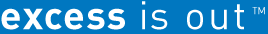 Common Branding
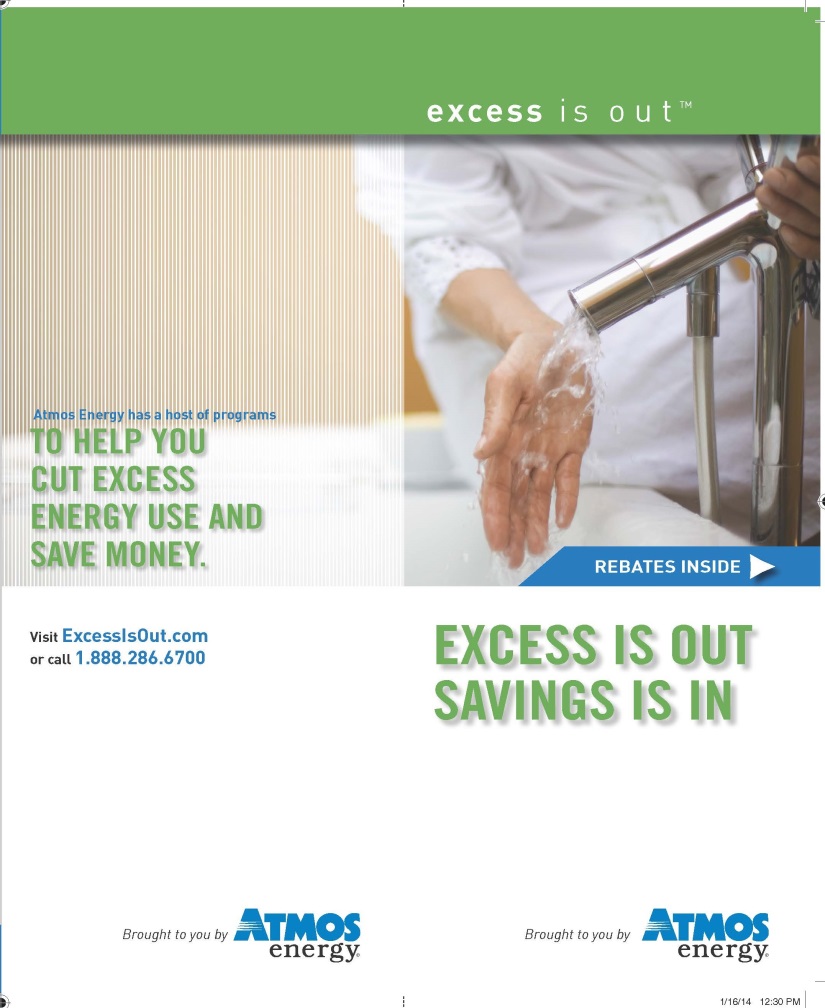 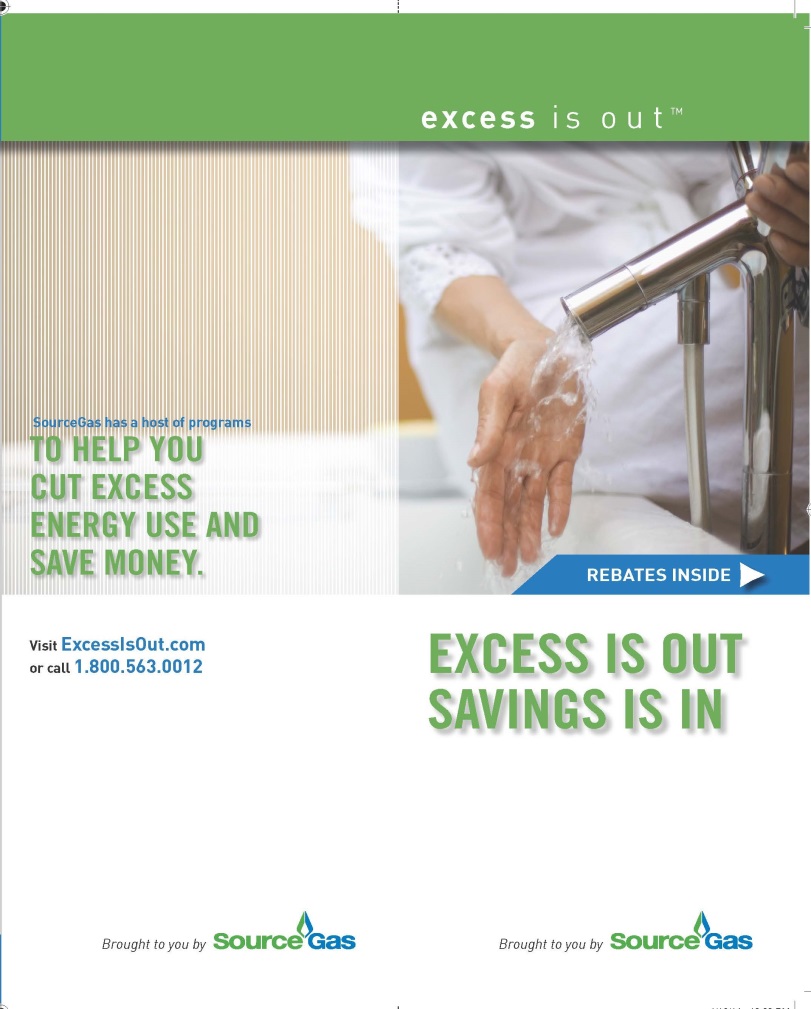 12
Shared Marketing
Common Marketing
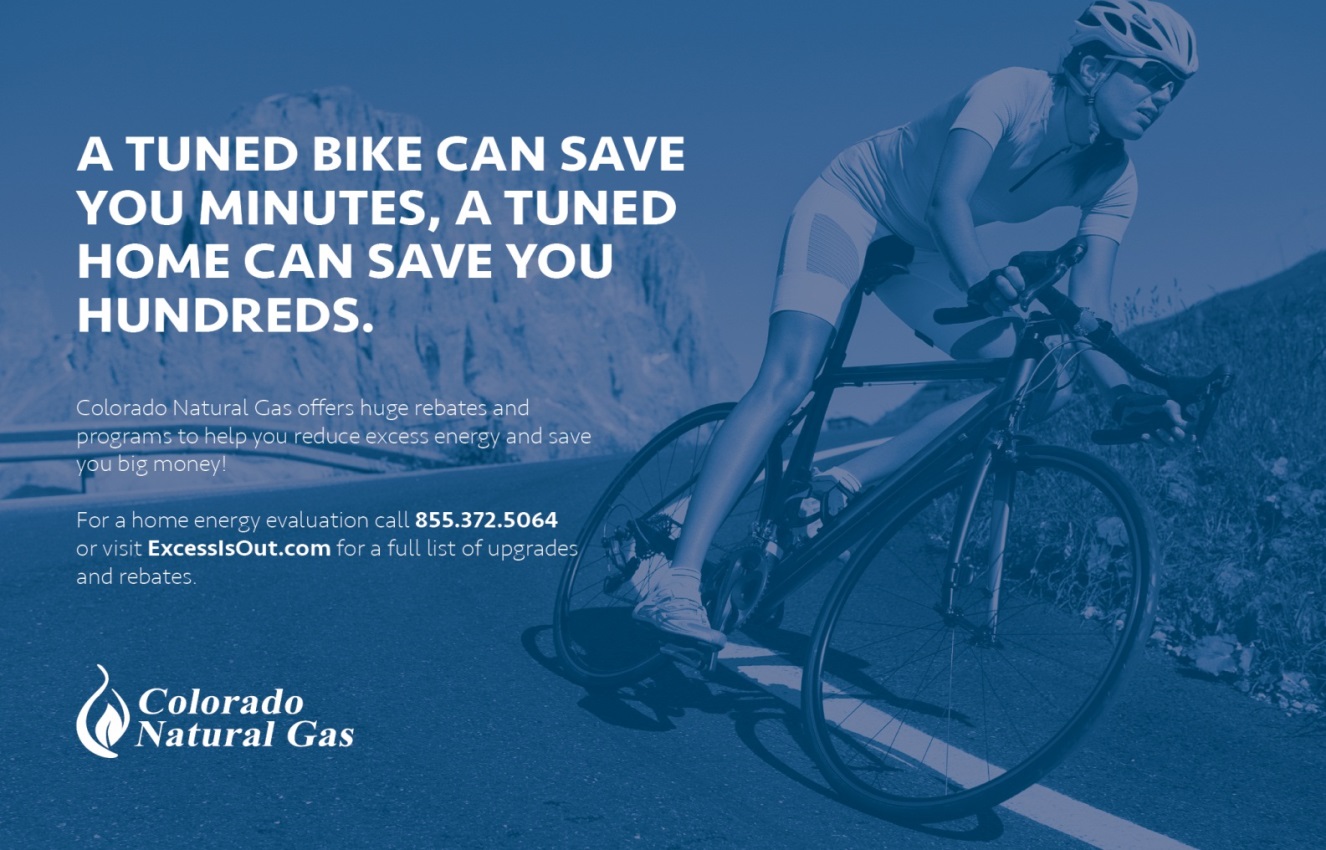 13
Consistent Program Offerings
Five Programs
Energy Audit Program
Efficient Natural Gas Rebate Program 
Income Qualified Program
Energy-Efficiency Kit Program
Custom Energy-Efficiency Program

But Can Customize Measure Selection
14
Knowledge Sharing
Regular meetings
Share everything from implementation headaches to customer complaints
Work cohesively to find solutions
15
Challenges: Differences in Customer Profiles
Non-contiguous territories
Different customer needs
Farmers in Greeley vs. Aspen Hotels and Spas
16
Challenges: Online Application
The PIES group has utilized the online application rebate process for two years
Ability to continuously monitor rebate budgets ensuring that we don’t have an overrun
Challenge due to providing a single method of rebate application
Most problems solved by customer speaking with a customer service agent when they don’t have access to a computer or internet
17
Challenges: Meeting Goals
Continues to be a challenge to meet legislated goals
Demonstrated efforts to do so
Discussions with CO PUC
18
Summary of Benefits and Challenges
Economies of scale/cost-sharing allow more money for rebates
Better customer uptake due to consist offerings and messaging
But…
Goals still challenging to meet for small collaborative
Lessons Learned:
Utility partners need to 
Employ cohesive strategies/goals,
Must compromise and “play nice”,
Have open lines of communication / frequent meetings.
19
For more information
Scott Dimetrosky
(303)590-9888, x101
scottd@apexanalyticsllc.com
20
Save The Dates
AESP’s Spring Conference 
Portland, OR

AESP’s Summer Conference
Niagara Falls, ON

AESP’s National Conference
Phoenix, AZ
May 19-21, 2015
August 25-27, 2015
February 1-4, 2016
For more information - www.aesp.org
21